আজকের ক্লাসে সকল শিক্ষার্থীদের শুভেচ্ছা
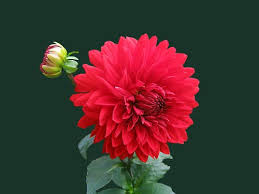 আলকা মিলনী মাধ্যমিক বিদ্যালয়
পরিচিতি
শ্রেণিঃ দশম
বিষয়ঃ ফিনান্স ও ব্যাংকিং
অধ্যায়ঃ দ্বাদশ
সময়ঃ ৫০ মিনিট
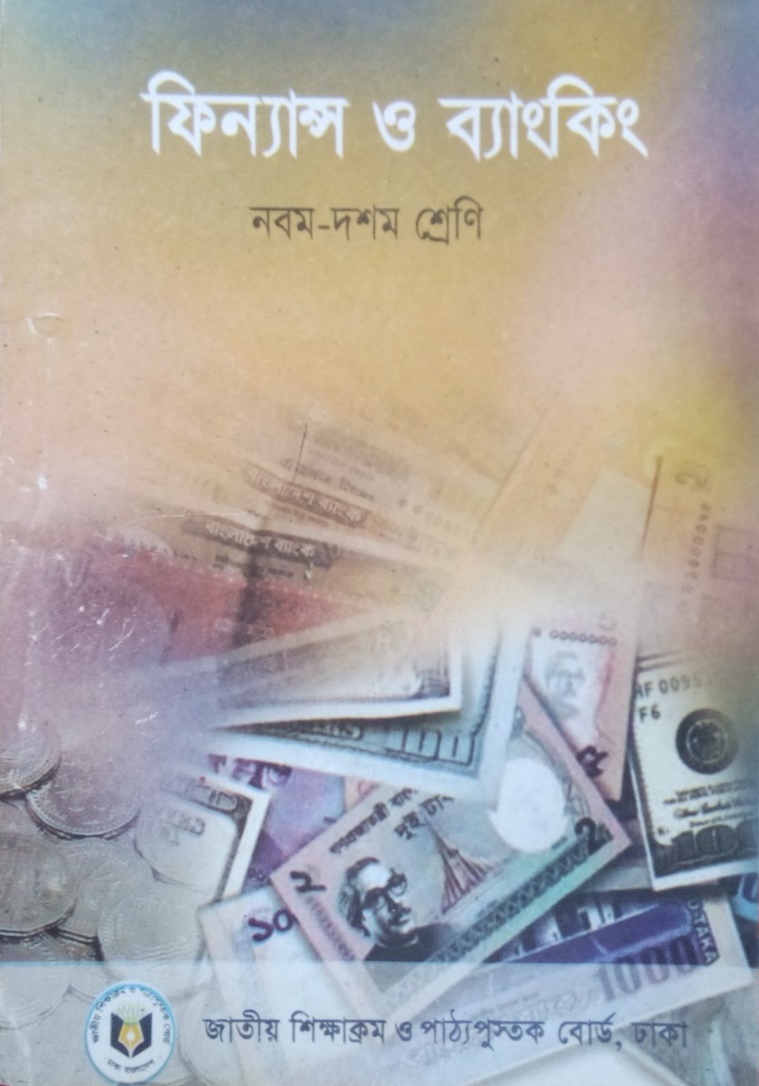 মোঃ ইয়াছিন মোল্ল্যা
সহকারী শিক্ষক(ব্যবসায় শিক্ষা)
আলকা মিলনী মাধ্যমিক বিদ্যালয়
ফুলতলা,খুলনা।
আলকা মিলনী মাধ্যমিক বিদ্যালয়
এসো আমরা কিছু চিত্র লক্ষ করি
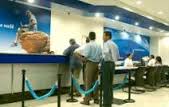 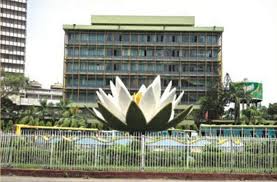 ব্যাংক
গ্রাহক
আলকা মিলনী মাধ্যমিক বিদ্যালয়
আজকের পাঠঃ ব্যাংক ও গ্রাহক
আলকা মিলনী মাধ্যমিক বিদ্যালয়
শিখনফলঃ
এই পাঠ শেষে শিক্ষাথীরা-
ব্যাংকার ও গ্রাহক কি তা বলতে পারবে।
ব্যাংক ও গ্রাহকের সম্পর্কের ধরণ বর্ণনা করতে পারবে।
গ্রাহকের প্রতি ব্যাংকের দায়িত্ব বর্ণনা করতে পারবে।
আলকা মিলনী মাধ্যমিক বিদ্যালয়
এসো আমরা আরও কিছু চিত্র লক্ষ করি
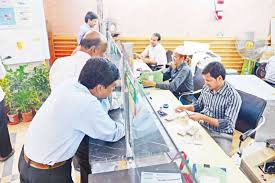 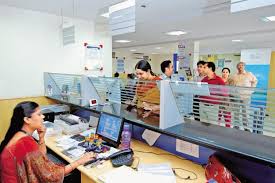 ব্যাংকার
গ্রাহক
আলকা মিলনী মাধ্যমিক বিদ্যালয়
একক কাজ
ব্যাংক ও গ্রাহক কাকে বলে? লিখ।
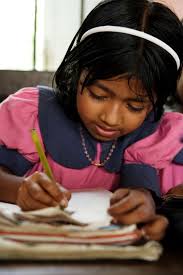 ব্যাংকারঃ ব্যাংকিং ব্যবসায়ে লিপ্ত ব্যক্তি, কর্পোরেশন               অথবা কোম্পানিকে ব্যাংকার বলা হয় ।
গ্রাহকঃ ব্যাংকে আমানত করা, ঋণ ও অন্যান্য 
          সেবা গ্রহিতাই হচ্ছে গ্রাহক।
এসো আমরা আবারও কিছু চিত্র লক্ষ করি
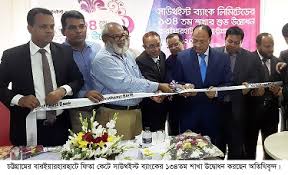 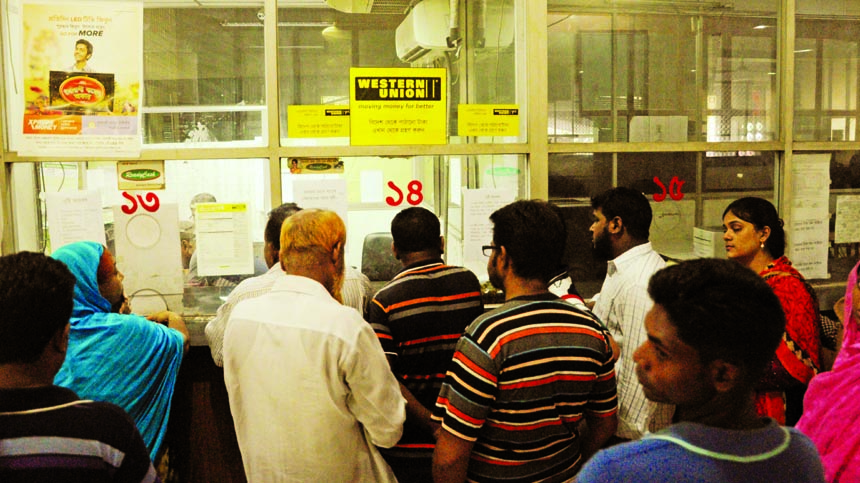 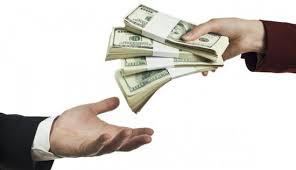 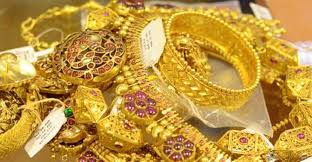 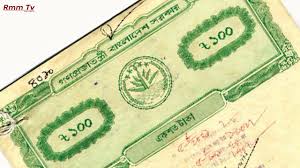 জোড়ায় কাজ
ব্যাংক ও গ্রাহকের কয়েকটি সম্পর্ক লিখ।
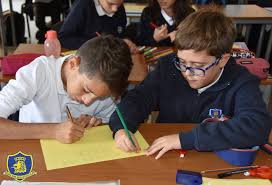 আলকা মিলনী মাধ্যমিক বিদ্যালয়
ব্যাংক ও গ্রাহকের সম্পর্কের ধরণগুলি নিম্নরূপ
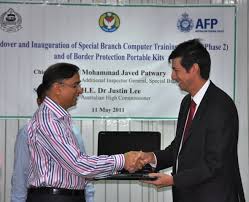 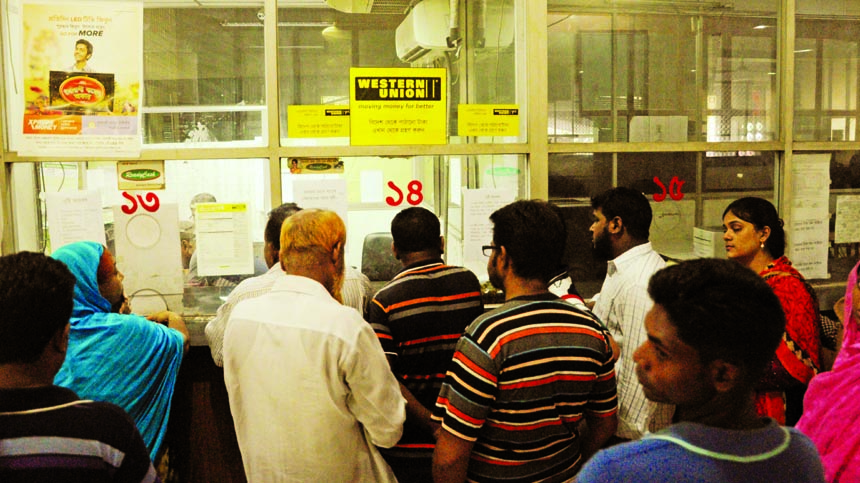 চুক্তিবদ্ধ সম্পর্ক।
ডেটর ক্রেডিটর সম্পর্ক।
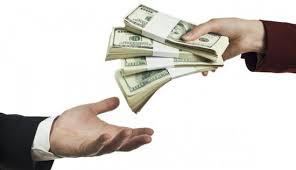 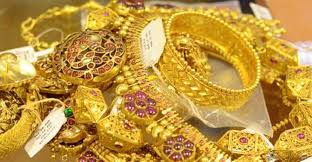 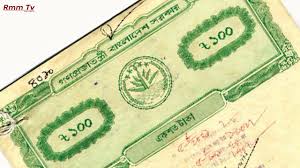 বন্ধক দাতা ও গ্রহিতা
ব্যাংক গ্রাহকের ওছি
আলকা মিলনী মাধ্যমিক বিদ্যালয়
এসো আমরা পুনরায় কিছু চিত্র লক্ষ করি
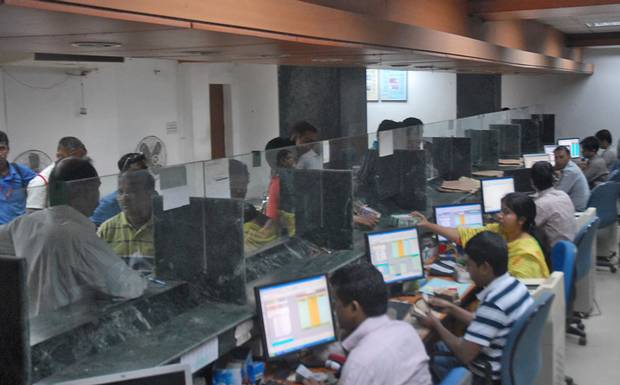 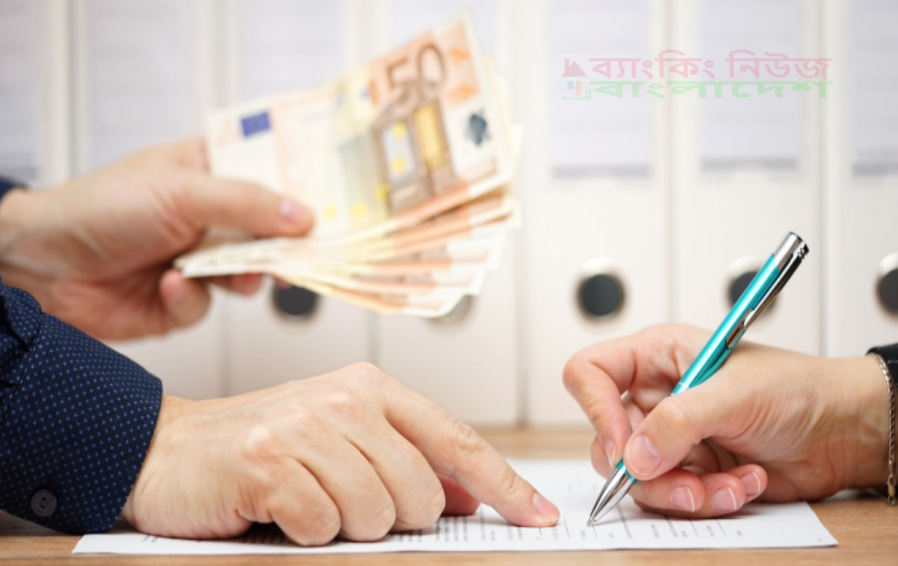 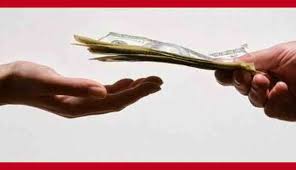 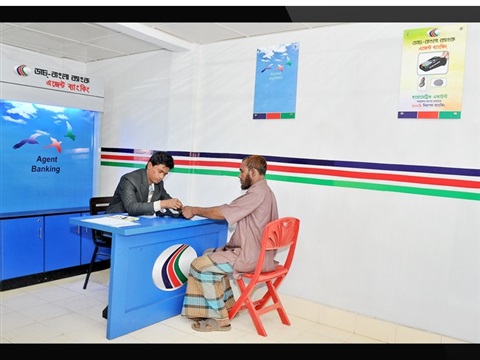 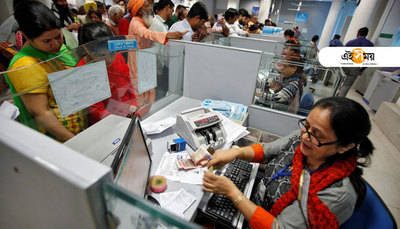 আলকা মিলনী মাধ্যমিক বিদ্যালয়
ব্যাংকের প্রতি গ্রাহকের দায়িত্ব
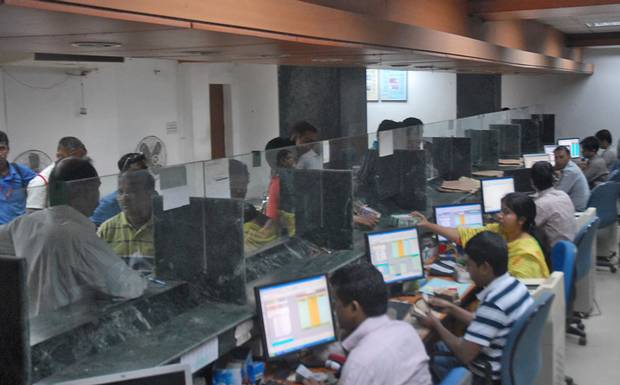 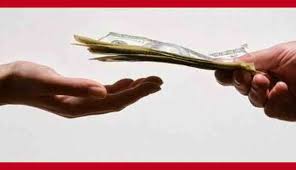 অর্থ ফেরত
হিসাবের গোপনীয়তা
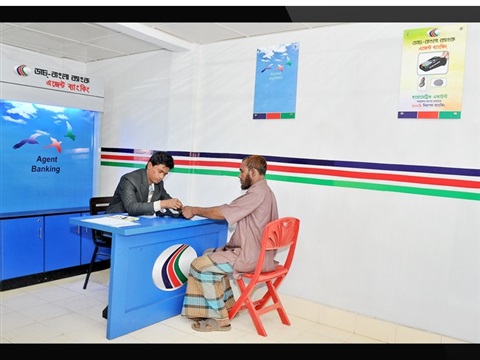 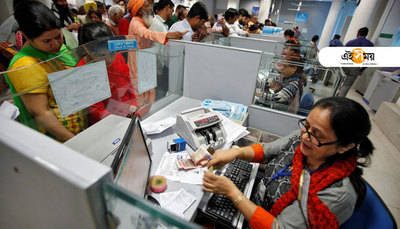 সুবিধাজনকভাবে ঋণ  পরিশোধ
সুদ হারের আদান প্রাদান
আমানতকারীর নির্দেশ পালন
দলীয় কাজ
ব্যাংকের প্রতি গ্রাহকের  দায়িত্ব মুল্যায়ন করো।
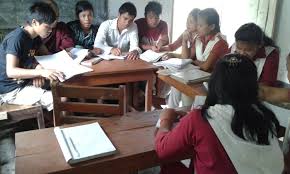 আলকা মিলনী মাধ্যমিক বিদ্যালয়
মূল্যায়ন
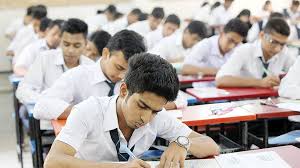 ব্যাংকিং ব্যবসার ভিত্তিমূল কী?
 কাকে ব্যাংকার হিসেবে গণ্য করা হয়?
  গ্রাহক কে?
আলকা মিলনী মাধ্যমিক বিদ্যালয়
বাড়ির কাজ
ব্যাংক ও গ্রাহকের আস্থা ও বিশ্বাসই ব্যাংকিং ব্যবসায়ের মূলমন্ত্র কথাটি ----মূলায়ন কর?
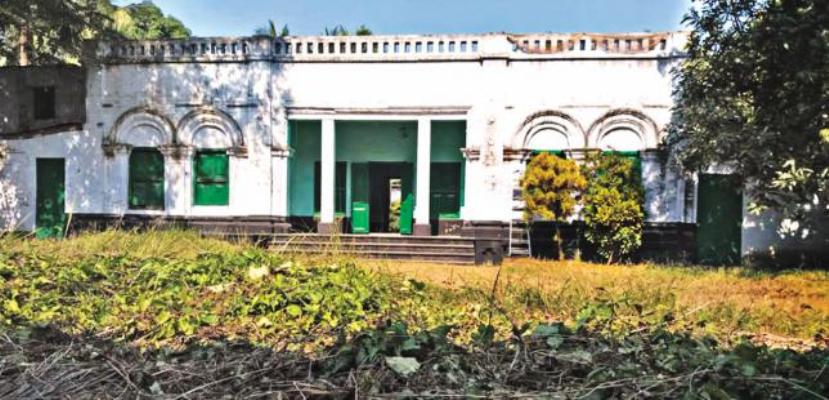 আলকা মিলনী মাধ্যমিক বিদ্যালয়
সবাইকে ধন্যবাদ
আলকা মিলনী মাধ্যমিক বিদ্যালয়